Назови одним словом
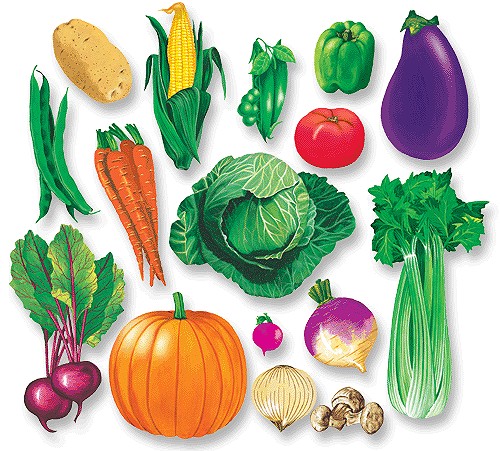 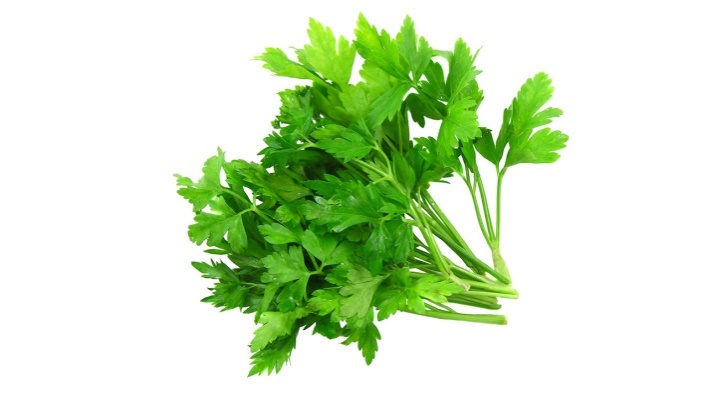 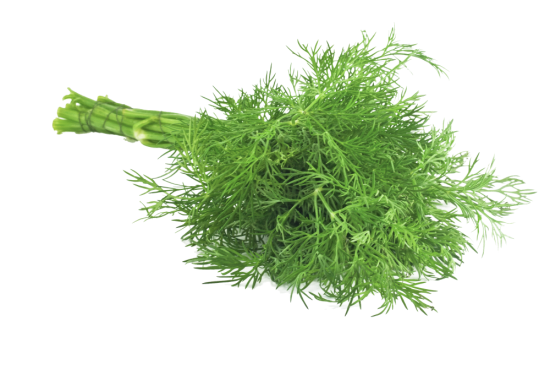 Овощи – кладовая здоровья
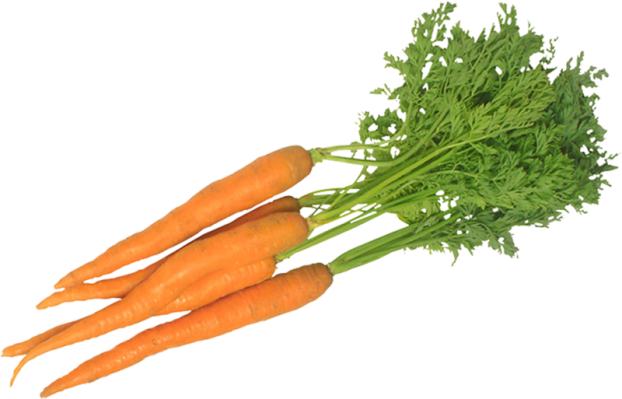 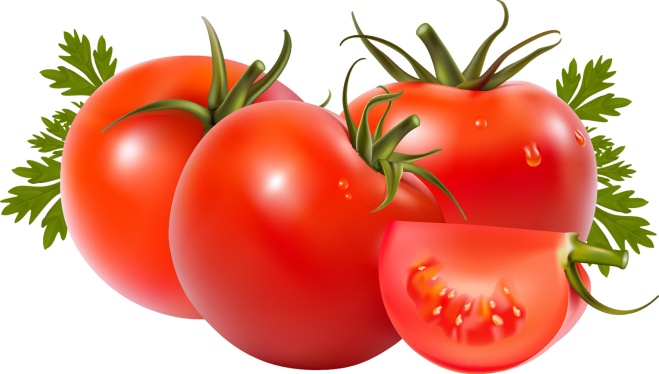 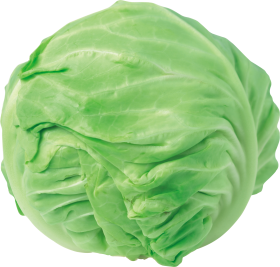 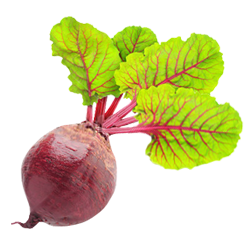 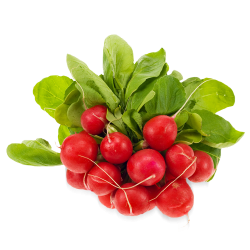 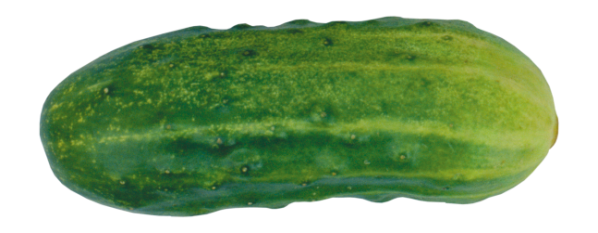 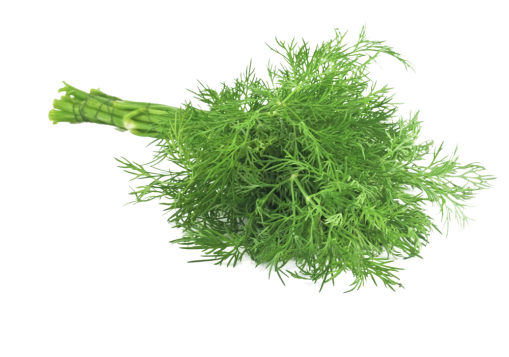 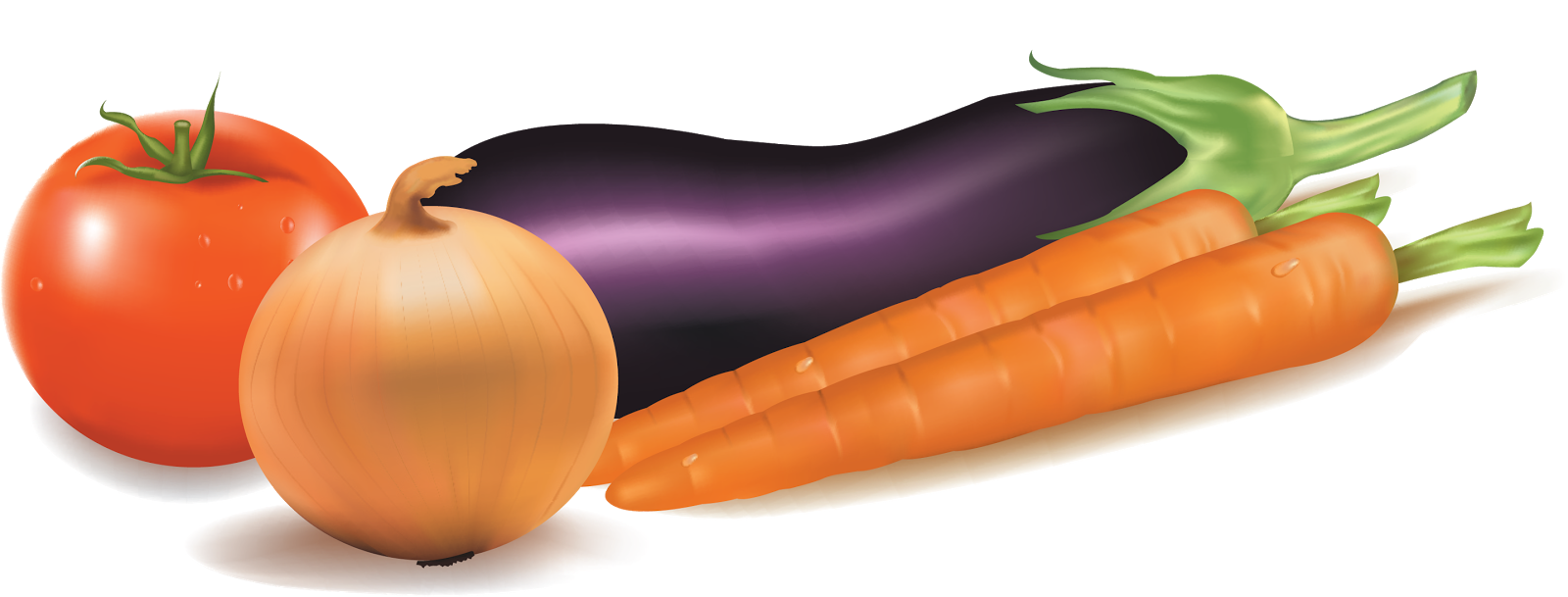 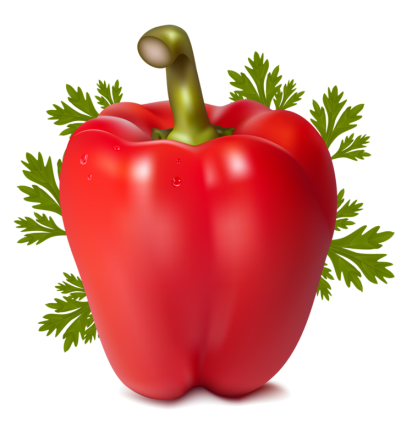 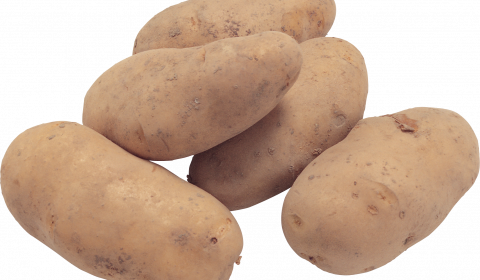 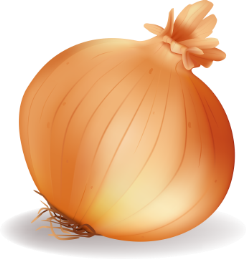 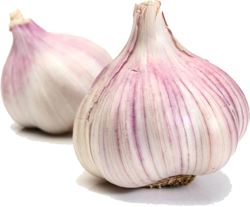 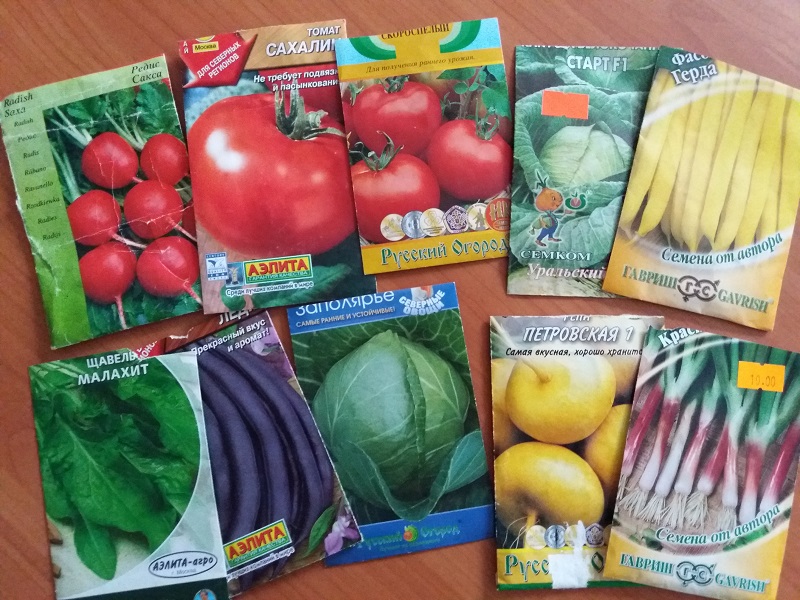 Где растут овощи?
ОГОРОД
Огород – участок земли, обычно вблизи дома, для выращивания овощей.
Происходит от слова огородить.
Однокоренные слова: огородик, огородец, огородище, огородник, огородный, огородничать.
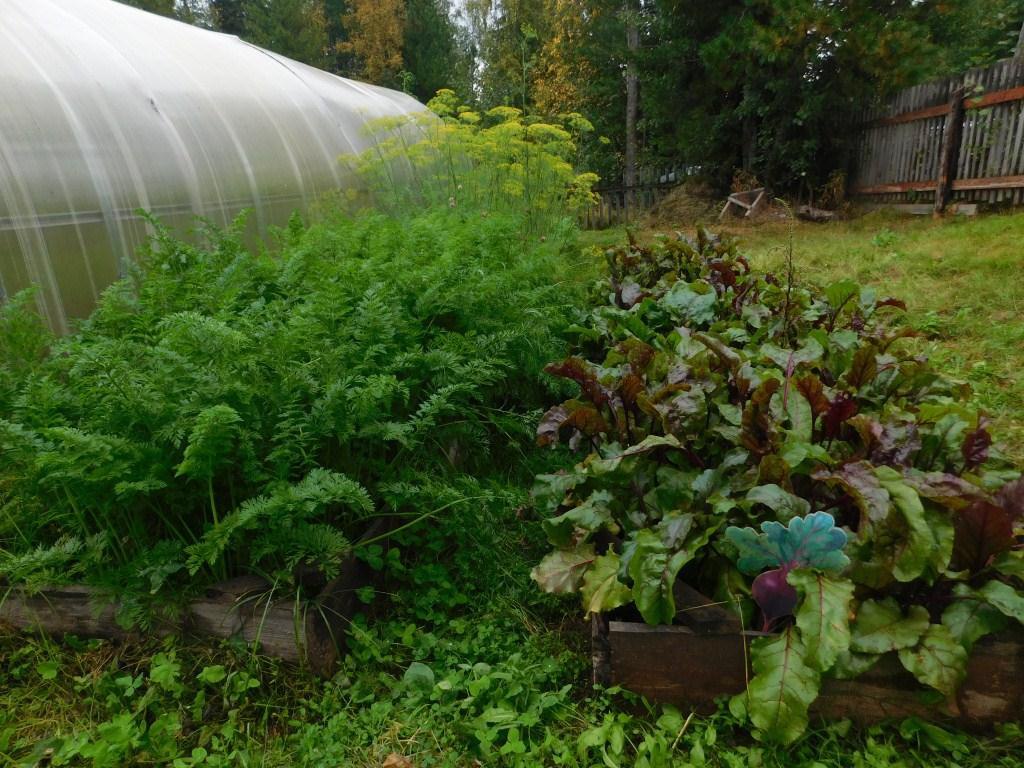 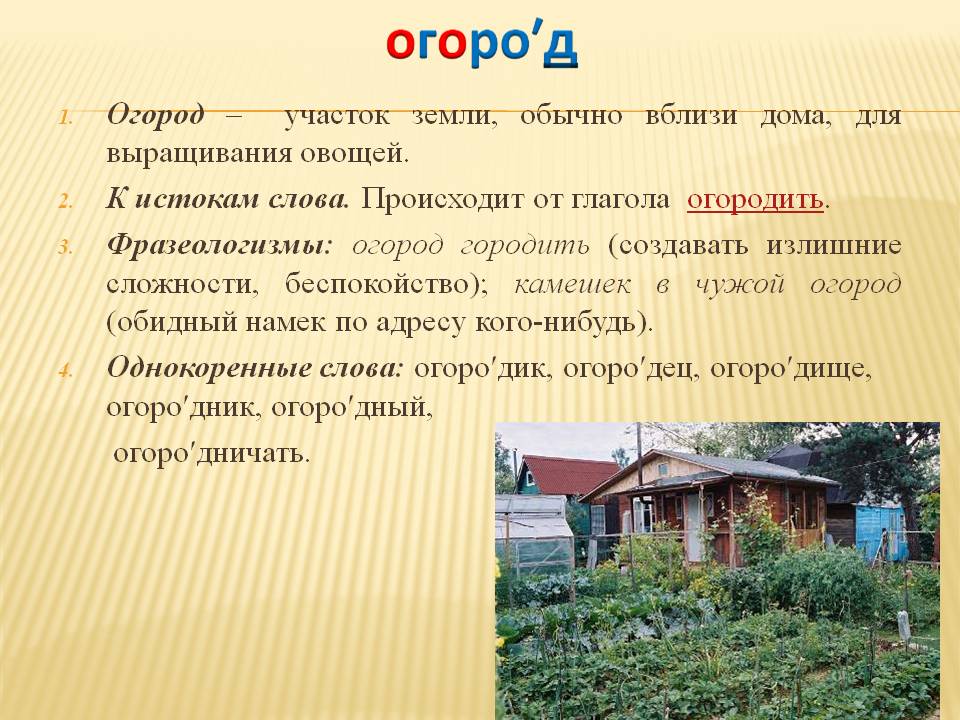 Что сначала, что потом?
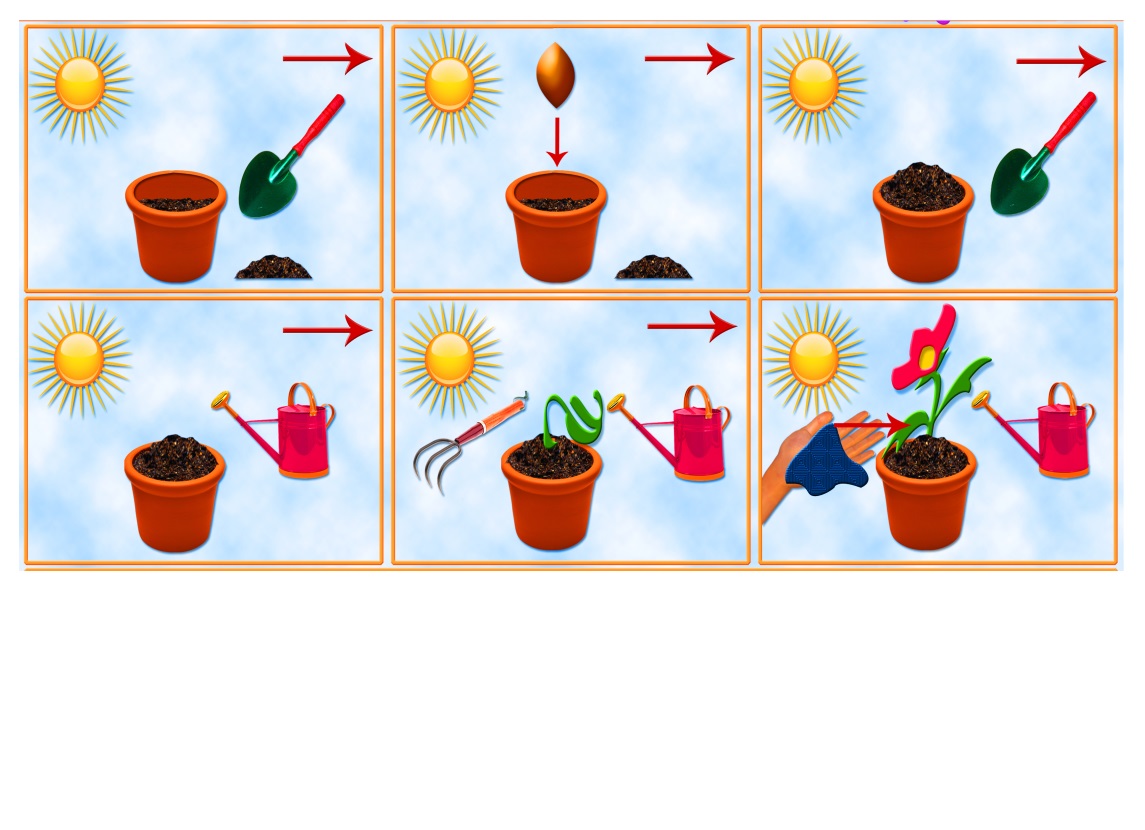 Что сначала, что потом?
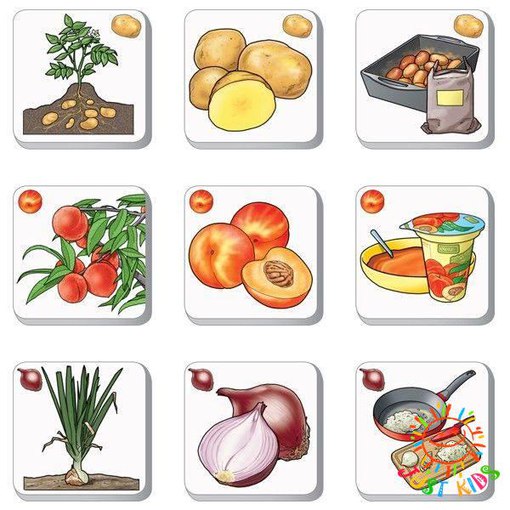 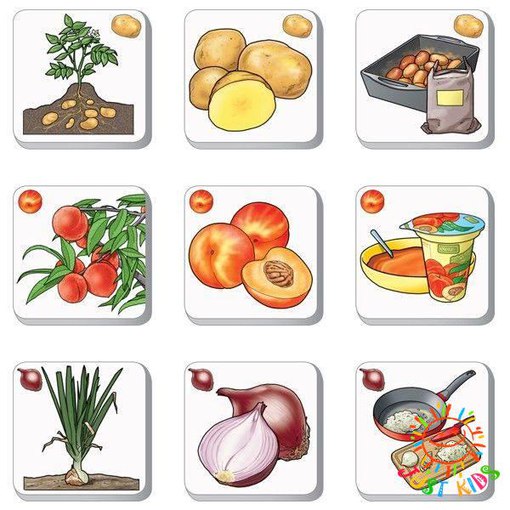 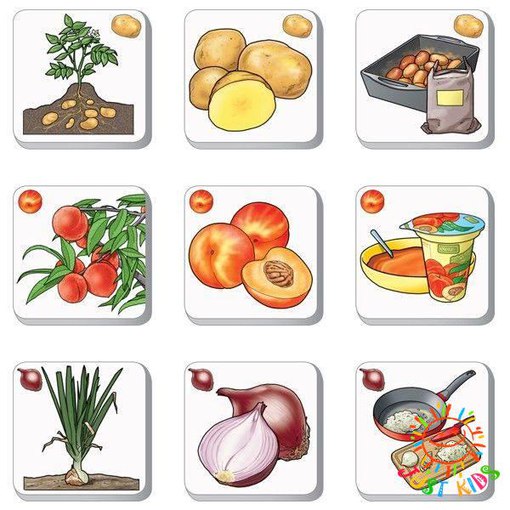 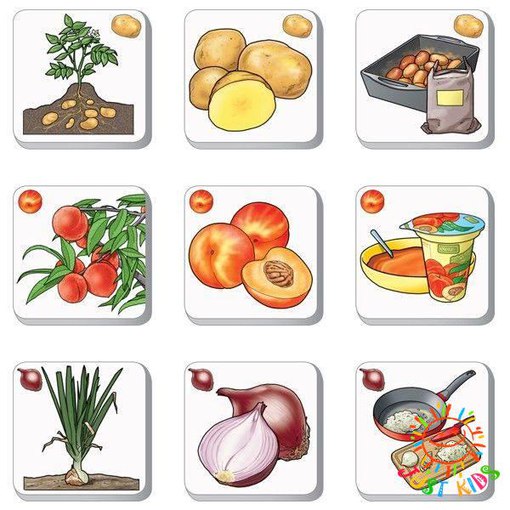 Давайте-ка, ребятки, отгадывать загадки!
Прежде чем его мы  съели, 
Все наплакаться успели.
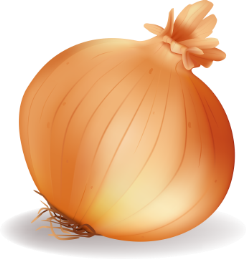 Маленький, горький,
Луку – брат.
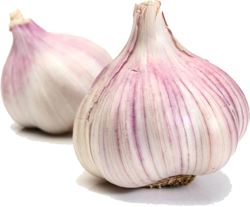 Лук с чесноком – родные братья..
Как надела сто рубах, 
Захрустела на зубах.
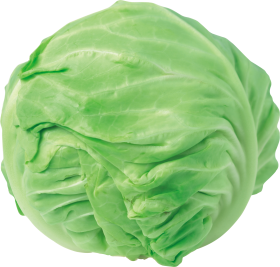 Хотя я сахарной зовусь, 
Но от дождя я не размокла,
Крупна, кругла, сладка на вкус, 
Узнали вы, кто я?
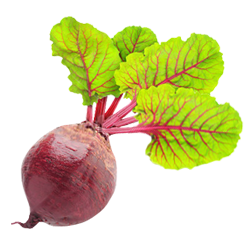 Летом – в огороде, свежие, зеленые,
А зимою – в бочке, крепкие, соленые.
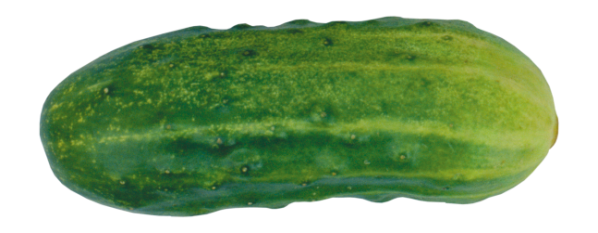 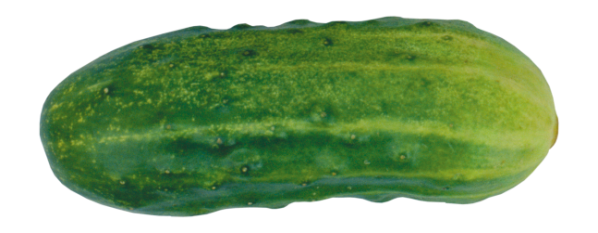 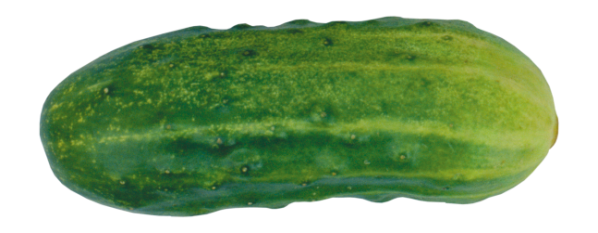 И зелен и густ               
На грядке вырос куст. 
Покопай немножко:
Под кустом…
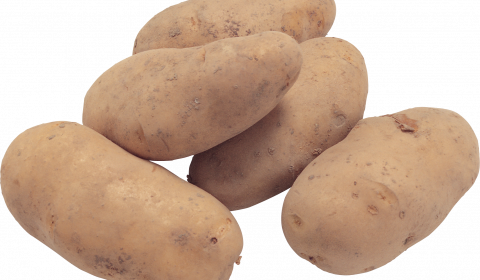 Составь пословицу
Лук 
Без овощей –
Овощи – 
Капуста любит воду
Каждому овощу – 
Если будешь есть морковку,
не сваришь щей.
да хорошую погоду.
своё время.
от семи недуг.
будешь бегать стометровку.
кладовая здоровья.
Варим ЩИ! Что лишнее?
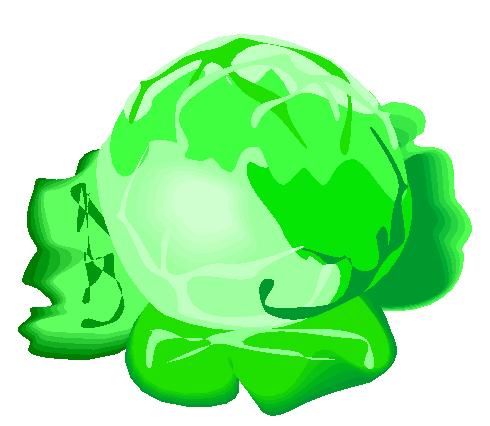 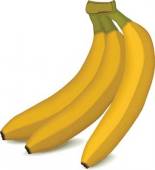 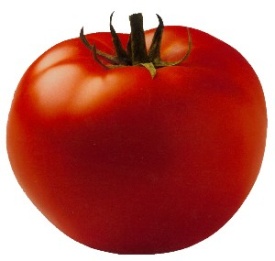 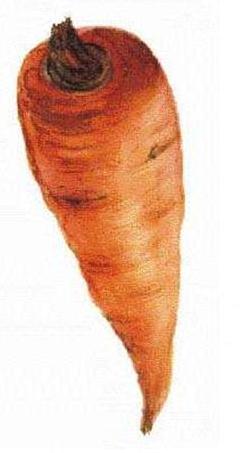 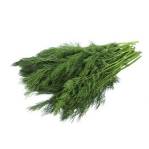 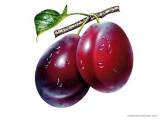 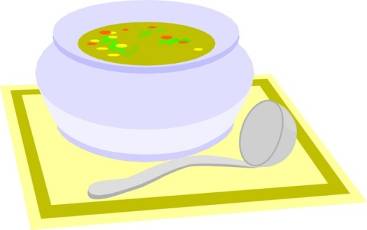 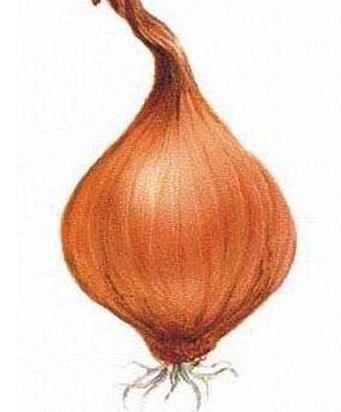 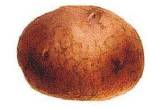 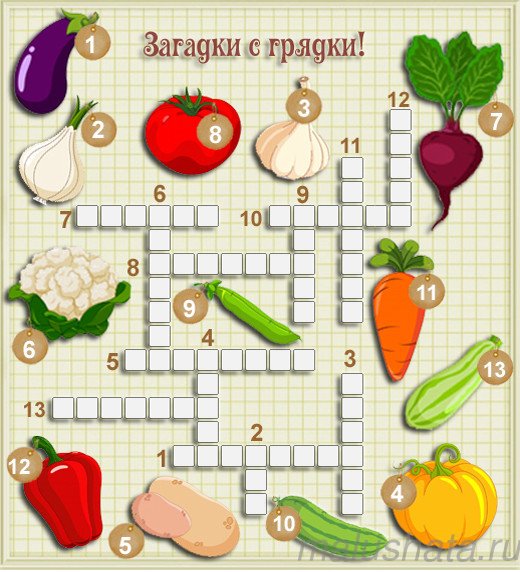 Г
У
Р
Е
Ц
О
У
С
Т
В
Л
А
О
О
Х
О
О
М
И
Д
Р
С
К
П
У
Ч
О
Т
К
М
К
П
В
Р
О
К
С
А
В
Р
Ё
Ш
К
А
А
Б
А
К
Л
Ж
А
Н
К
Е
К
Ы
А
О
О
Е
Ь
Е
Ч
К
А
Б
А
О
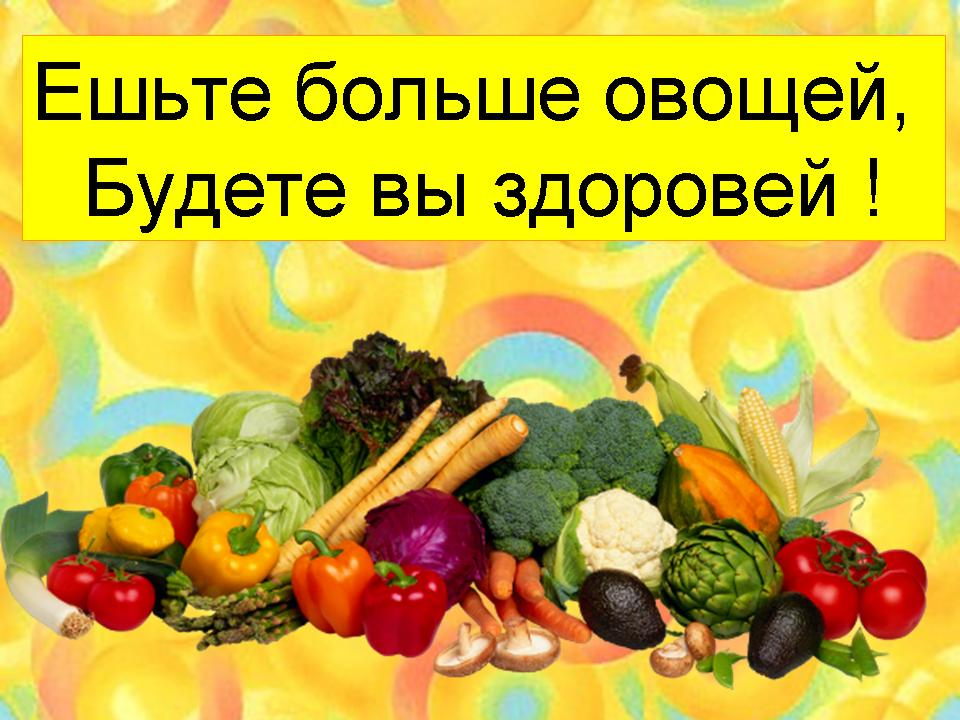